Figure 8. Percentages of neurons with schedule state–dependent activity modulations in the precue, cue-triggered, and ...
Cereb Cortex, Volume 18, Issue 1, January 2008, Pages 93–103, https://doi.org/10.1093/cercor/bhm034
The content of this slide may be subject to copyright: please see the slide notes for details.
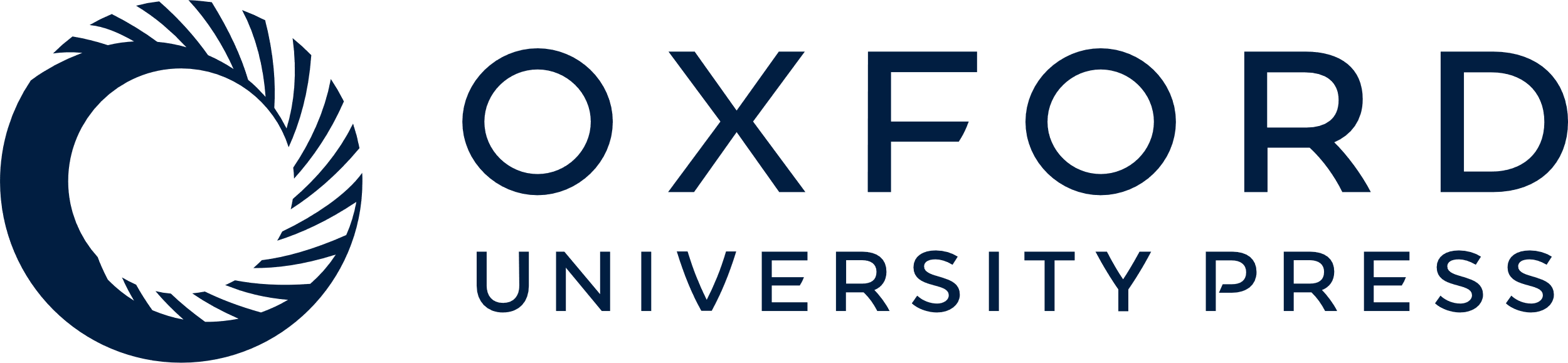 [Speaker Notes: Figure 8. Percentages of neurons with schedule state–dependent activity modulations in the precue, cue-triggered, and wait time periods during the valid and random cue contexts. During the cue-triggered period, significantly more neurons had schedule state–dependent activity in the valid than the random cue context (2-sided proportions tests; *P < 0.05).


Unless provided in the caption above, the following copyright applies to the content of this slide: Published by Oxford University Press 2007.This is an Open Access article distributed under the terms of the Creative Commons Attribution Non-Commercial License (http://creativecommons.org/licenses/by-nc/2.0/uk/) which permits unrestricted non-commercial use, distribution, and reproduction in any medium, provided the original work is properly cited.]